Прозвенел уже звонок -Начинается урок.Сядем правильно сейчас,Пожелаем всем удачи,За работу, в добрый час!
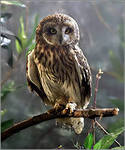 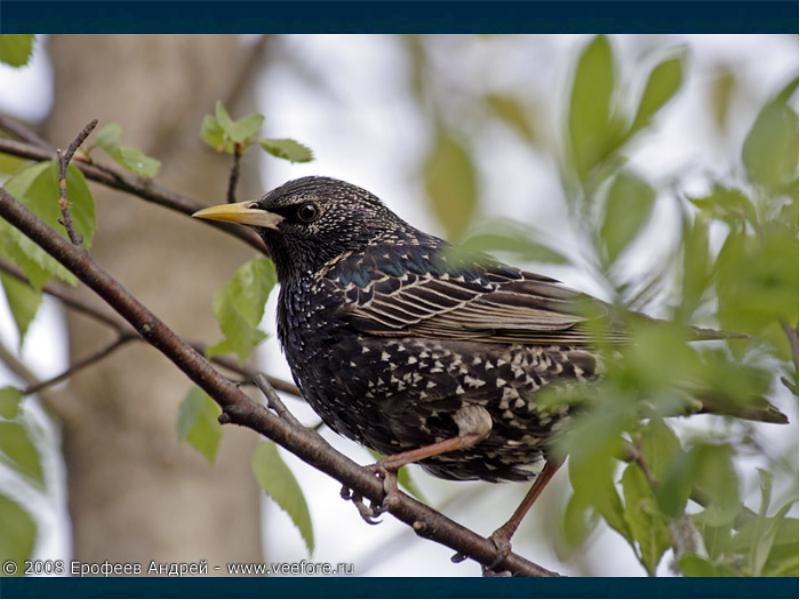 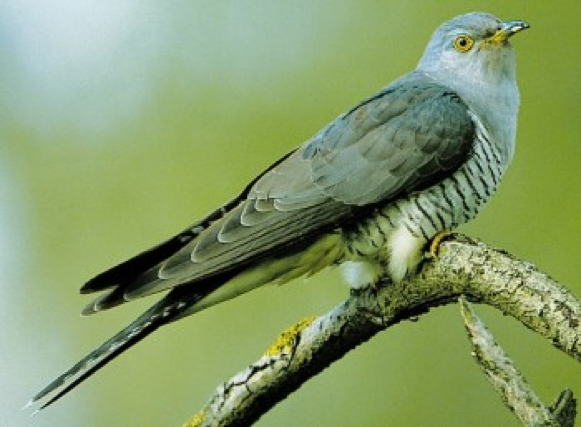 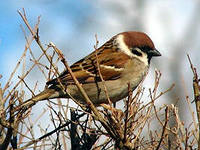 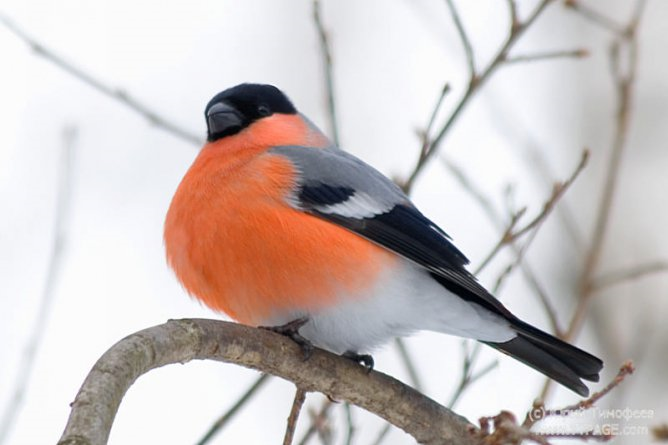 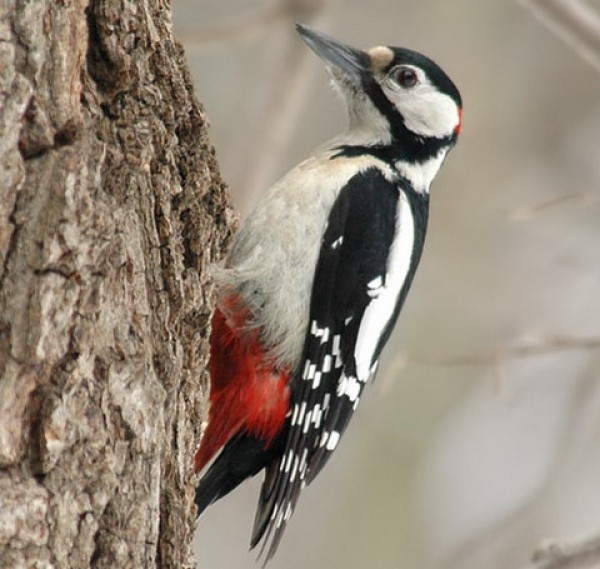 Правила работы в группе:
1.Работаем тихо, дружно.
2.Говорим по очереди, не перебивая друг друга.
3.Чётко высказываем своё мнение, уважаем мнение собеседника.
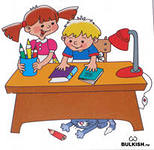 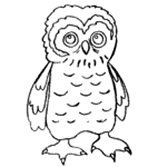 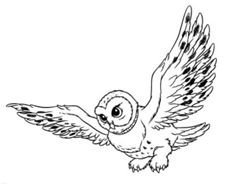 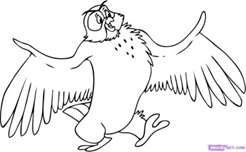